精品资源共享课程
变频、伺服、步进应用实践教程
整流电路
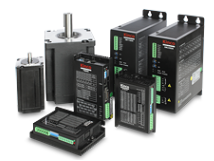 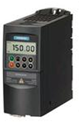 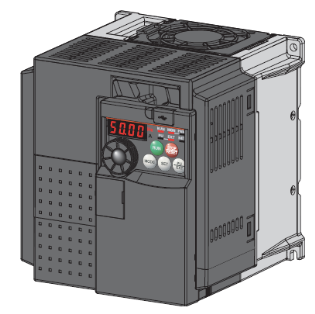 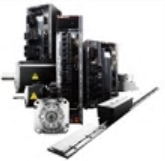 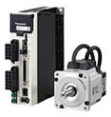 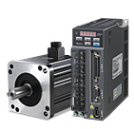 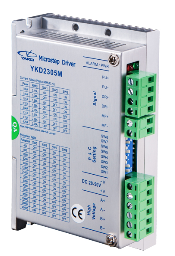 整流电路
变频器安装操作
作用
1
内容
2
分类
变频器安装操作
1.整流电路作用
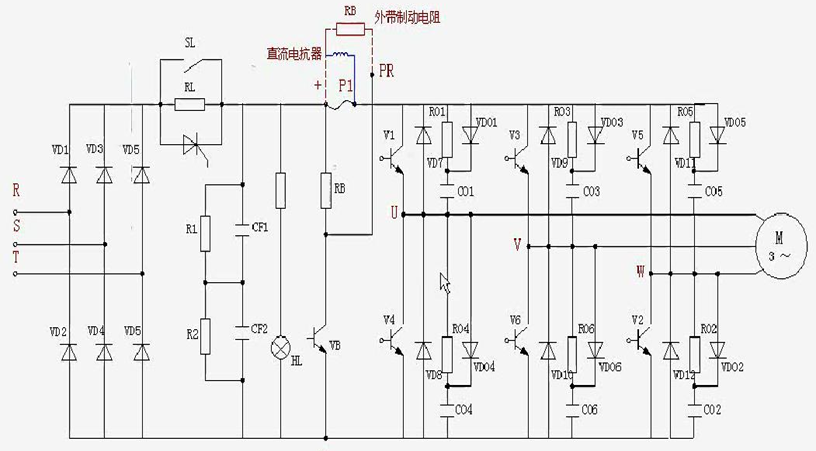 整流
变频器主电路原理图
变频器安装操作
1.整流电路作用
变频器电网侧整流器的作用
整流
三相（或单相）交流电
直流电
变频器安装操作
2.整流电路分类
使用的元件为功率二极管，
 控制简单，成本也较低。
不可控整流电路
按使用的
器件不同
可控整流电路
可采用晶闸管整流器等
多选题
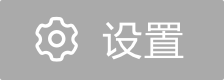 2分
5．变频器内部整流电路的作用是（  ）。
三相交流电整流为直流电
A
单相交流电整流为直流电
B
直流电逆变为三相交流电
C
直流电逆变为单相交流电
D
提交
单选题
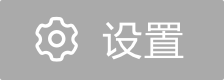 2分
6．为了产生可变的电压和频率，变频器首先要把电源的交流电（AC）变换为直流电（DC），这个过程叫（    ）。
变压
A
变频
B
逆变
C
整流
D
提交
多选题
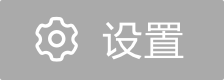 1分
7．变频器内部整流电路一般采用的元件为（       ）。
功率二极管
A
晶闸管
B
可控硅
C
IGBT
D
提交
谢谢大家！